Septième colloque international « Science et environnement »
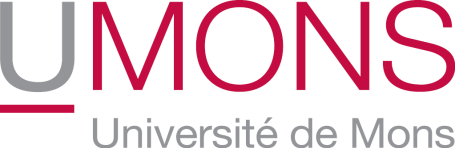 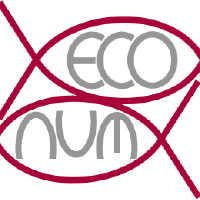 Écologie Numérique des Milieux Aquatiques, Université de Mons (UMons)
Suivi de la bioaccumulation de métaux traces dans la moule Mytilus galloprovincialis en Algérie.
Présenté par :
                                   
 Mlle  ROUABHI   Yamina Leila
Promoteurs : 
Jonathan RICHIR, Philippe GROSJEAN.
Plan
La durabilité
Les écosystèmes
La biodiversité
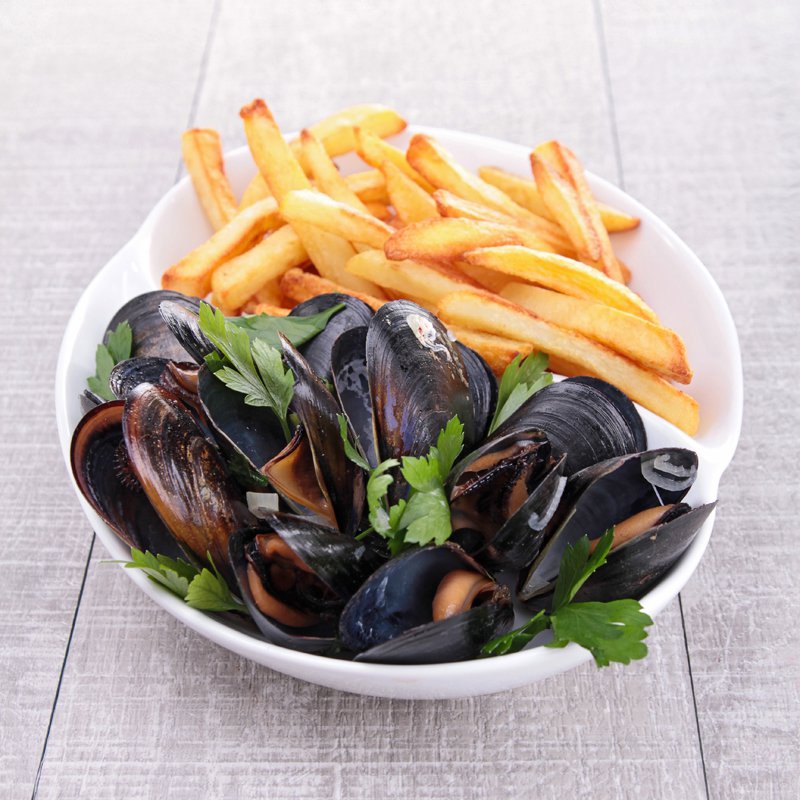 Homme
La santé  humaine
[Speaker Notes: Le milieu devient de plus en plus affecté par les activités humaines causant ainsi  l’altération des écosystèmes, la biodiversité, la durabilité et ainsi la santé humaine]
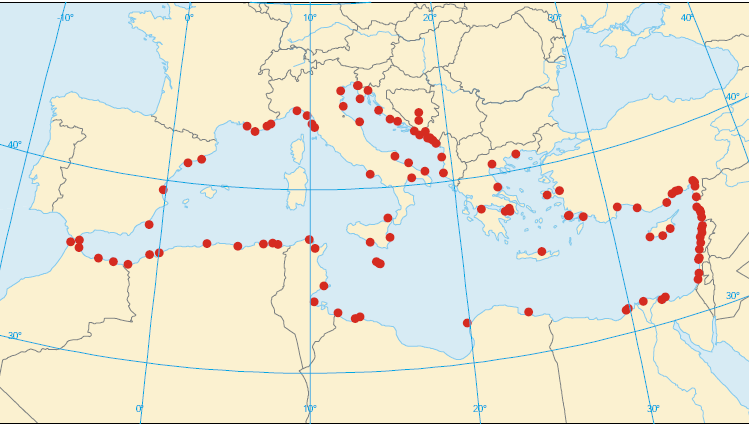 Points chauds de pollution
00
Points chauds de pollution dans le bassin méditerranéen (PNUE/OMS, 2003)
[Speaker Notes: Plusieurs points chauds de pollutions sont recensés autour de la mer méditerranéenne et notamment en Algérie.]
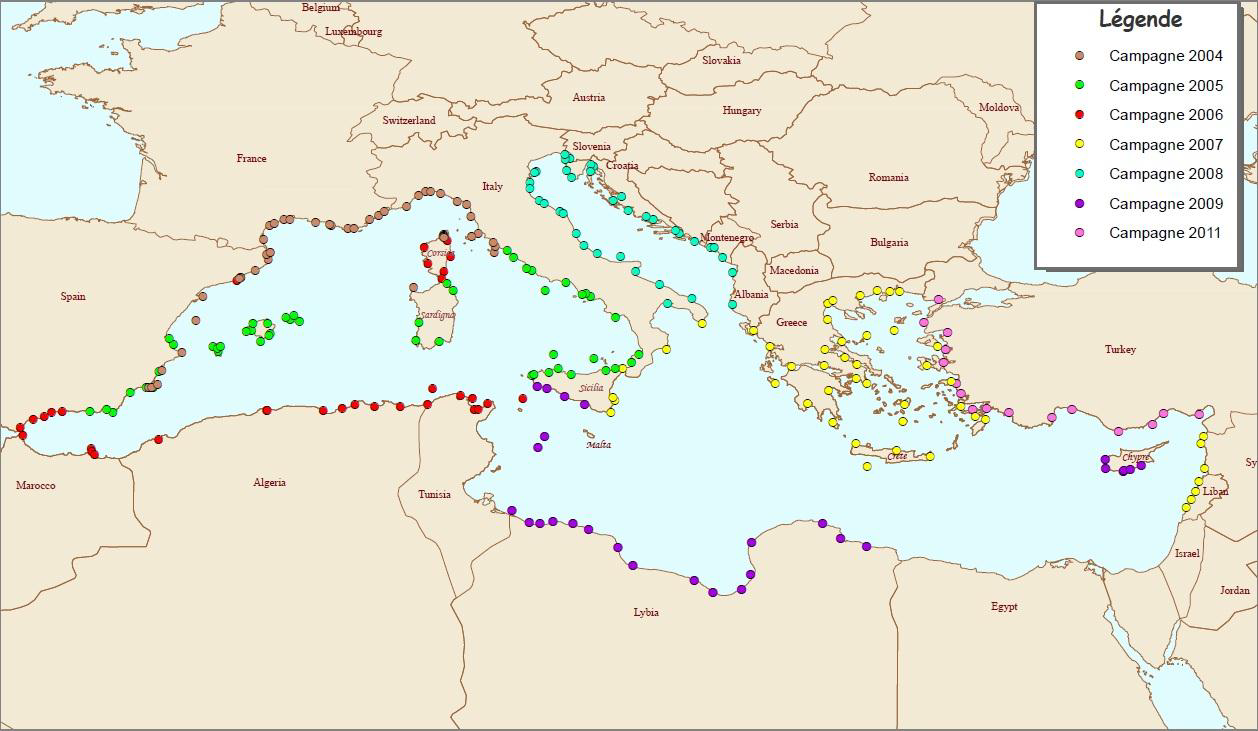 Contamination chimique en Méditerranée (MYTILOS – MYTIMED, 2014)
[Speaker Notes: Mais vraiment peu d’études sont faites, surtout quand il s’agit de surveillance à long terme]
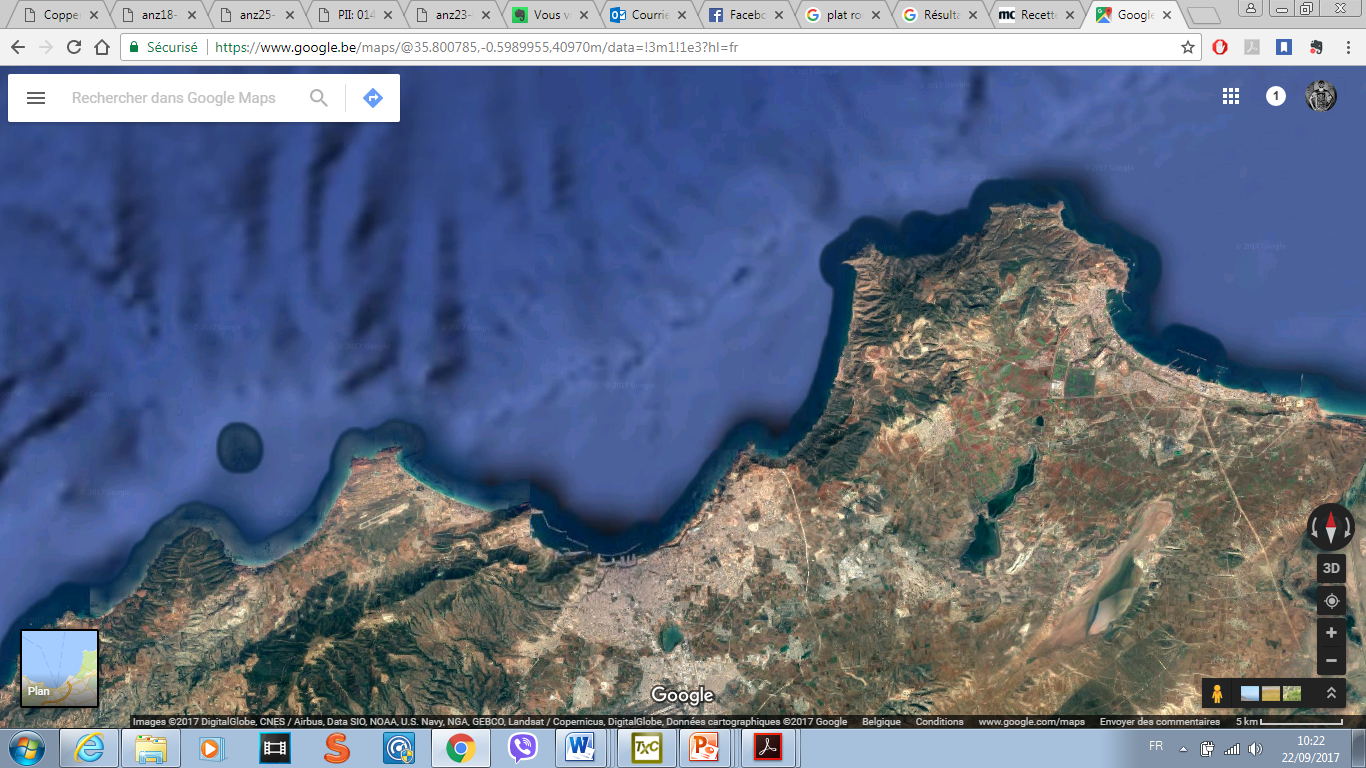 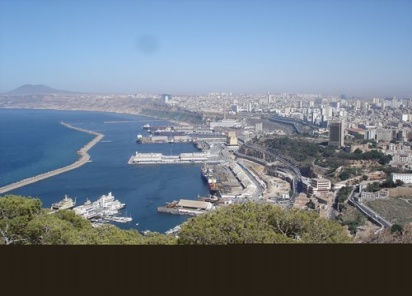 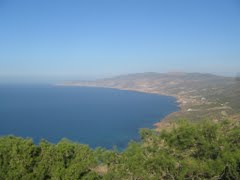 Ain Defla (Kristel)
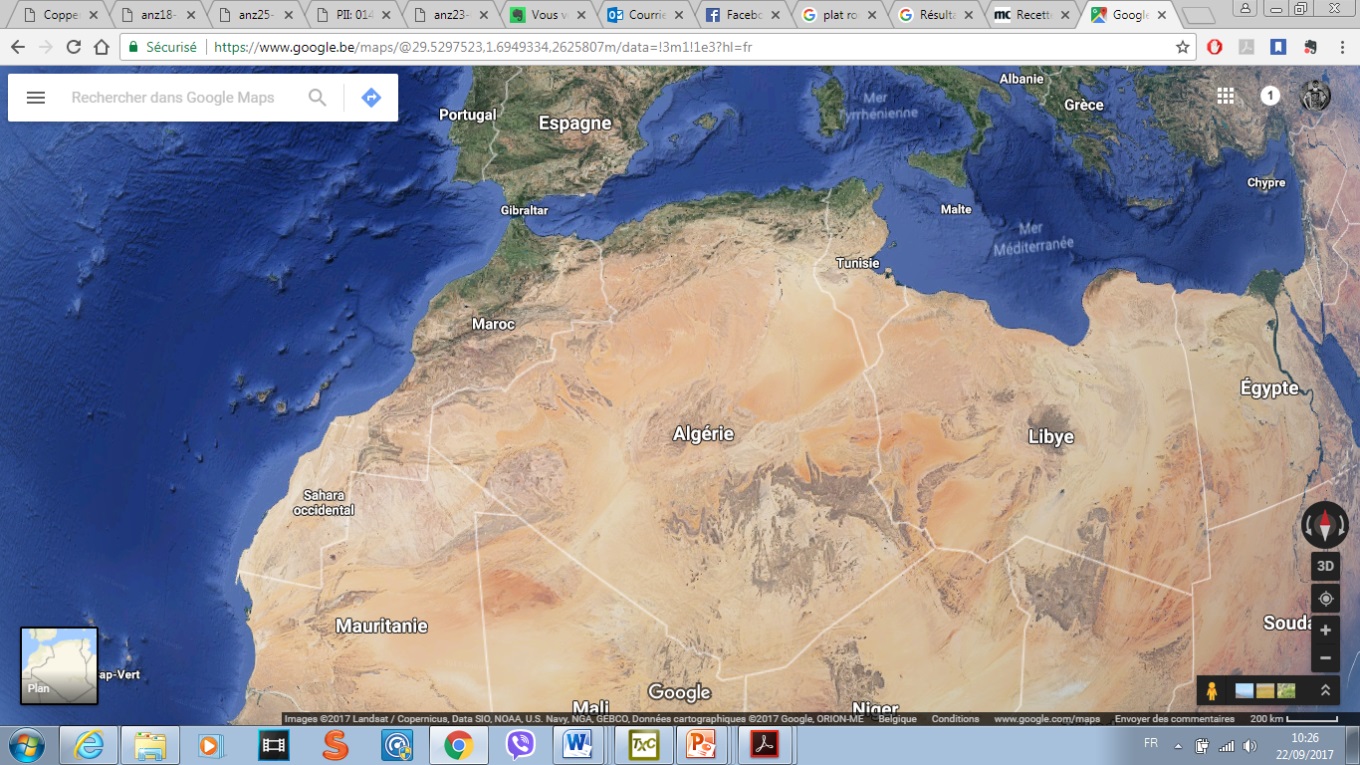 Port d’Oran
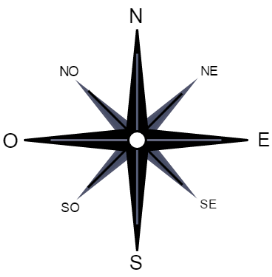 [Speaker Notes: Nous avons choisi deux sites d’études, l’un impacté (port d’Oran) et le site référence (Kristel)]
Sessile et euryhaline
Abondance
[Speaker Notes: Nous avons choisi la moule pour ces différentes facultés]
Prélèvement des moules (3 à 6 cm) entre 1 à 6m de profondeur.
Pesés et mensurations (le jours même)
Égouttage 
Dissection
Minéralisation (HNO3 à 95°C/1h)
Dilution (H2O Bidistilée)
Dosages au Spectrophotomètre à absorption atomique
Etudes statistique (R, Anova un facteur, test de Duncan)
a
b
a
a
Branchies
a
a
a
b
a
b
a
b
a
Gonades
b
a
a
a
b
a
b
Figure 3:  Concentrations métallique en fonction des sites.
[Speaker Notes: les concentrations montrent que le port d’Oran est un site très pollué à l’exception pour le plomb qui est plus élevé au niveau du site de Kristel]
a
b
a
a
b
Port d’Oran
a
a
a
a
a
a
b
a
b
a
b
Site de Ain Defla
a
a
a
a
a
b
Figure 1: Concentrations métallique en fonction des organes.
[Speaker Notes: Les variation en fonction des organes montrent que les branchies sont plus souvent contaminés que les gonades]
Pb
Port d’Oran
Les variations spatiales
Ain Defla
La proximité de la zone industrielle d’arzew
Site fermé
Rejets urbains et industriels
Navires et engins de pêche
Réseaux AEP du village
La filtration des particules en suspension. 
 La respiration.
 L'excrétion. 
 L'absorption directe de métabolites (Pequignat, 1973).
Foyer secondaire des polluants + reproduction.
Port d’Oran
a
b
c
Branchies
d
a
a
b
b
c
b
c
a
a
b
a
c
c
b
c
d
d
Gonades
a
b
c
a
a
a
a
a
c
a
c
b
b
b
a
a
b
a
c
Figure 4: Variations saisonnières des concentrations en métaux lourds dans les organes des moules prélevées au niveau du port d’Oran.
[Speaker Notes: Les variation saisonnière montrent que les métaux sont plus concentrés au courant de l’hiver et ce dans les deux organes des moules du port d’Oran]
Ain Defla
b
a
Branchies
c
d
a
a
a
a
a
a
a
b
a
a
a
a
b
a
b
b
b
Gonades
c
c
d
a
b
a
a
a
a
b
b
a
b
a
a
b
a
a
a
Figure 5: Variations saisonnières des concentrations en métaux lourds dans les organes de moules prélevées au niveau du site de Ain Defla.
[Speaker Notes: Au niveau des organes des moules de Kristel c’est surtout la saison printanière que certains métaux sont concentrés cependant pour la majorité nous ne remarquons aucune variation significatif]
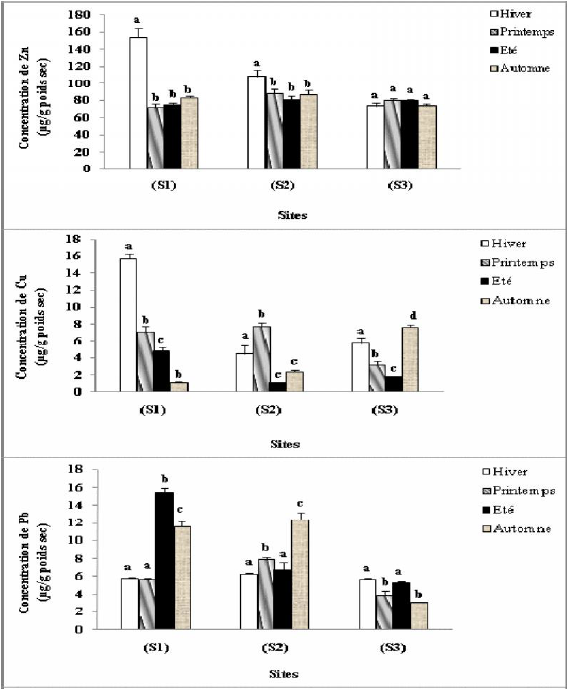 Les même résultats ont étaient observés sur les mêmes échantillons de moules (entière) 
dans le travail de ROUANE HACENE Omar (2013).
Figure 5: Variations saisonnières des concentrations en métaux lourds dans la moule entière. S1: Port d’Oran, S2: Site de Ain Defla, S3: Hadjaj.
Le suivi des variations saisonnières
Les saisons hivernale et printanière
Mytilus galloprovincialis (Bouthir, 2004; Boudjellal, 1998 ; Majori et al., 1978 ; Manu, 1995, Asso,1984) Mytilus edulis (Phillips, 1976 ; Amiard et al., 1986), Crassostrea gigas (Boyden et Phillips, 1981) et Macoma balthica (Bordin et al., 1992).
Refléter des changements temporels de la concentration des métaux traces dans l’eau de mer ambiante (Pohl et al, 1993)
Chaque métal suit un modèle caractéristique de variation
Variations saisonnières
Paramètres physiquo-chimiques
Reproduction
Corrélations négatives entre la température et la majorité des métaux.
Bouthir (2004)
Les faibles variations saisonnière des concentrations des métaux au niveau de Ain Defla
Les faibles rejets anthropique
La situation du site
Benali, 2007 ; Belhouari et al , 2011
Fe
  Zn
  Cu
  Ni
  Pb
Oligo-éléments
La moule
Non essentiel
Concentrations
traduisent une pollution certaine de la baie d’Oran
Rejets urbains, industriels et agricole
Phénomènes naturels (hydrodynamisme, paramètres environnementaux…)
Trafic maritime et engins de pêches
Physiologie de la moule
PERSPECTIVES
Contamination des différents compartiments du système aquatique (eaux, sédiments)
La physiologie des moules
Les paramètres physico-chimique du milieu
Amplification des métaux dans la chaine trophique
[Speaker Notes: Afin de mieux comprendre la bioaccumulation des métaux chez la moule et notamment la pollution dans a région algérienne il faudrait étudier ]
Bioaccumulation des métaux traces chez la moule Mytilus galloprovincialis de la région ouste Algérienne
Reproduction
Croissance
Santé
Métaux traces
Paramètres environnementaux
[Speaker Notes: C’est dans ce cadre que nous avons décidé de réaliser cette thèse.]
Merci pour votre attention